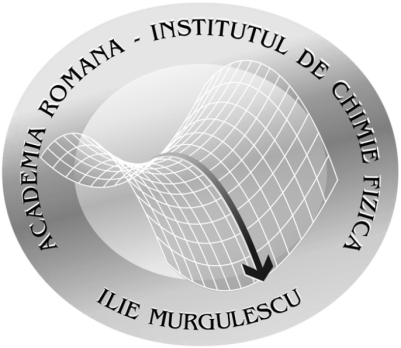 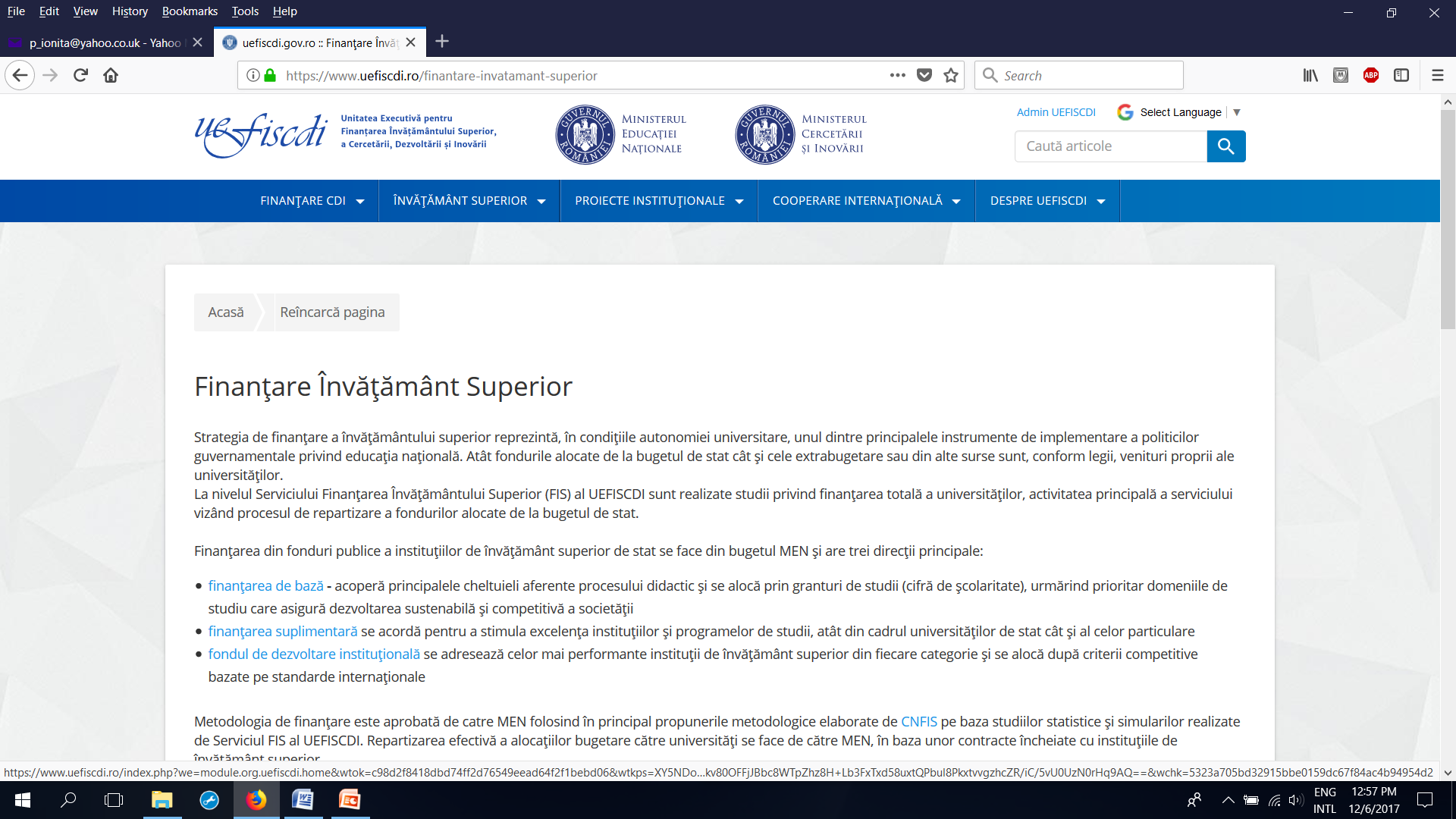 Organic functionalized graphene oxide- a composite material for multiple applications


 PNIII-P4-ID-PCE-2016-0187


 contract 77/2017
Total budget         850000 lei.
July 2017- December 2019
Abstract



Graphene oxide (GO) is a 2D material obtained from graphite by oxidation, containing functional groups like carbonyl, carboxyl, epoxy and hydroxyl. These make GO very attractive, due to the possibility of functionalization with different compounds of interest. While a lot of investigations have been performed on graphene or GO, there are still some unclear issues or divergent results. For example, one of the less studied problems is the nature of the unpaired electrons in such materials and their contribution towards properties. 

Our first aim is to elucidate this issue by using multi-frequency electron paramagnetic resonance (EPR or ESR), being an important step forward in understanding the active centers in GO, getting deeper information about electronic and magnetic properties of GO. 

The second aim of the project has a more practical approach (making use of covalent organic chemistry), following the functionalization of GO with organic compounds of interest (like crown ethers or stable free radicals), to achieve highly functional materials for different applications. Exploring and developing this area can contribute to the increase of practical applications, with a possible large benefit for technology and industry. 

The specific objectives of the proposed project are: i) synthesis and structural characterization of GO (different size/morphology, no. of layers, degrees of oxidation); ii) elucidation of the spin type and their distribution into GO (C- or O-centered, on edge or within 2D structure); iii) functionalization of GO with stable free radicals, crown ethers or other compounds; iv) studies about the capacity of the functionalized GO to capture metal ions or oxidize organic pollutants (i.e. for wastewater treatment); v) optimization of the processes and building a composite GO/silica material (with improved properties, for further applications).
Team

dr. Petre Ionita- 	CSII, director of the project

2. dr. Oana Carp- 		CS I, experienced researcher

3. dr. Daniela Culita- 	CS II, experieced researcher

4. dr. Iulia Matei- 		CS II, experienced researcher

5. dr. Gabriela Ionita- 	CS II, experienced researcher

6. Anca Coman- 		Ph. D. Student

7. Sorin Mocanu- 		Ph. D. Student

8. Marius Stoian- 		Master student

9. Radu Mihai-		Ph. D. student
Scientific goals and objectives:

Synthesis and structural characterization of GOs (different size/morphology, no. of layers, degrees of oxidation); 

2. Elucidation of the spin type and their distribution into GOs (C- or O-centered, on edge or within 2D structure);

3. Functionalization of GOs with stable free radicals and crown ethers (using different linkers); 

4. Studies about the capacity of the functionalized GO to capture metal ions or oxidize organic compounds (for wastewater treatment);

5. Optimization of the processes and building a composite GO/silica material (with improved properties, for further applications).
Results acknowledging the project
(papers and conferences)
Papers

Antimicrobial features of organic functionalized graphene-oxide with selected amines, I. Zarafu, I. Turcu, D. C. Culiță, S. Petrescu, M. Popa, C. M. Chifiriuc, C. Limban, A. Telehoiu, P. Ionita, Materials, 2018, 11, art. no. 1704.

2. Synthesis and structural characterization of some novel methoxyamino derivatives with acid-base and redox behavior, M. Bem, R. Baratoiu, C. Radutiu, C. Lete, S. Mocanu, G. Ionita, S. Lupu, M. T. Caproiu, A. M. Madalan, B. Patrascu, I. Zarafu, P. Ionita, J. Molec. Structure, 2018, 1173, 291-299.

3. Conformation-induced light emission switching of N-acylhydrazone systems, A. Coman, A. Paun, C. Paraschivescu, N. Hadade, C. Anghel, A. Madalan, P. Ionita, M. Matache, New J. Chem., 2018, 42, 14111-14119.

4. Crown ether functionalized graphene oxide for metal ions sequestration, S. Petrescu, S. Avramescu, A. Musuc, F. Neatu, M. Florea, P. Ionita, Mat. Res. Bull., accepted, 2019.

5. A novel profluorescent paramagnetic aza-crown ether: synthesis, characterization and alkaline metal-ions complexation, A. Coman, C. Stavarache, A. Păun, C. Popescu, M. Matache, N. D. Hădade, P. Ionita, RSC Advances, 2019, 9, 6078-6083.
6. A hybrid functionalized silica-graphene oxide as advanced material for organic pollutants oxidation, S. Petrescu, D. Culita, P. Ionita, Materials, submitted 2019.

7. Organic functionalized nanosilica for antimicrobial applications, I. Zarafu, A. J. Al Taweel, C. Limban, M. Popa, L. Măruțescu, C. Chifiriuc, D. Culiță, C. Ghica,  P. Ionita, Mat. Chem. Phys., under revision, 2019.

8. Synthesis and spectral comparison of electronic and molecular properties of some hydrazines and hydrazyl free radicals, B. Patrascu, C. Lete, C. Popescu, M. Matache, A. Paun, A. Madalan, P. Ionita, Chem. Phys., submitted 2019.
Conferences 

1. Synthesis, characterization and evaluation of profluorescent nitroxides as dual probes
Coman, C. Paraschivescu, A. Paun, A. Diac, N. D. Hadade, L. Jouffret, A. Gautier,  M. Matache,  P. Ionita
RICCCE 20, Poiana Brasov, 6-9 September 2017, Romania

2. Functionalized graphene-oxide with selected amines as bioactive materials, I. Zarafu, S. Petrescu, D. C. Culiță, M. Popa, C. M. Chifiriuc, A. Telehoiu, C. Limban, P. Ioniță, The XXXV Romanian Chemistry Conference, Caciulata, 2018 2-5 October, Romania. 

3. Anticancer studies of 7-Nitrobenzo[c][1,2,5]oxadiaxole derivatives with a sulfide group at the 4-position, R. D. Carpen, M. Bem, L. Matei, C. Bleotu, P. Ionita, SICHEM 2018, 6-7 September, Bucharest, Romania.

4. Novel fluorescent pH switchable N-acylhydrazone, A. Coman, C. C. Popescu, A. Păun, M. Matache, P. Ionita, 7th EuCheMS Chemistry Congress, Liverpool, UK, 2018 26-30 August.

5. Synthesis and physico-chemical properties of the 2,2-dipyridylamine derivatives, R. Carpen, M. Bem, M. T. Caproiu, C. Draghici, M. Maganu, P. Ionita, 4th International Conference on Analytical Chemistry,1-3 September 2018 Bucharest, Romania.

6. Synthesis, physical and biological properties of the 7-nitrobenzo-oxadiazole derivatives, M. Bem, R. Carpen, L. Matei, C. Bleotu, P. Ionita, 4th International Conference on Analytical Chemistry,1-3 September 2018 Bucharest, Romania.
7. Synthese, etudes DFT et investigations sur l’activite antinicotine et antioxydante  de certains benzimidazoles, M. Marinescu, P. Ionita, C. Zalaru, V. Popa, I. Zarafu, CoFrROCA, 27-39 June Bacau 2018, Romania.

8. Synthese, etudes DFT et investigations sur les properties optiques non lineaires et antioxydante  de certains thioamides, M. Marinescu, P. Ionita, V. Popa, G. Marton, I. Zarafu, CoFrROCA, 27-39 June Bacau 2018, Romania.

9. Synthese de nouveaux azaethers couronnes substitues avec nitrobenzofurazan et nitroxydes, A. Coman, C. Paraschivescu, A. Paun, C. Stavarache, M. Matache, P. Ionita, CoFrROCA, 27-39 June Bacau 2018, Romania.

10. Evaluation of some derivatives with nitrobenzofurazan moieties, R. D. Carpen, M. Bem, L. Matei, C. Bleotu, P. Ionita, PRIOCHEM, 10-12 October 2018, Bucharest, Romania.

11. Tuberculostatic agents linked on graphene oxide – multitarget hybrid systems with extended antimicrobial spectrum, M. Tudose, D. Culita, P.  Ionita, S. Somacescu, E. Anghel, J. Moreno, O. Dracea, M. Popa, L. Marutescu, C. Curutiu, M. Chifiriuc, C. Bleotu, 21st Romanian International Conference on Chemistry and Chemical Engineering Constanta- Mamaia, ROMANIA - September 4 – 7, 2019 
 
12. Synthesis and Characterization of a New Graphene Oxide Nanocomposite Containing a Pyrene Thiazole Conjugate: Fluorescence and Electrochemical Studies, R. Baratoiu, E. Hristea, M. Tudose, M. Voicescu, A. Radoi, D. Culita, S. Somacescu, E. Anghel, P.  Ionita, 21st Romanian International Conference on Chemistry and Chemical Engineering Constanta- Mamaia, ROMANIA - September 4 – 7, 2019
13. Biological activity of organic functionalized graphene-oxide with pyridine derivatives, I. Zarafu, I. Nicolau, C. Chifiriuc, M. Popa, C. Limban, D. Nuță, C. Rădulescu, D. Dulamă, P. Ioniță, 9th International Conference of the Chemical Societies of the South-Eastern European Countries on «Chemistry a Nature Challenger» May 8-11, 2019, Targoviste, Romania.

14. Crown-Ether Functionalized Graphene-Oxide, P. Ionita, D. Culita, I. Zarafu, I. Nicolau, A. Paun, C. Chifiriuc, 21st Romanian International Conference on Chemistry and Chemical Engineering Constanta- Mamaia, ROMANIA - September 4 – 7, 2019.

15. Biological Studies of Organic Functionalized Graphene-Oxide with Amines Derivatives of Pyrimidine
Zarafu, I. Nicolau, C. Chifiriuc, M. Popa, C. Limban, D. Nuță, C. Rădulescu, I. Dulamă, P. Ioniță, 21st Romanian International Conference on Chemistry and Chemical Engineering Constanta- Mamaia, ROMANIA - September 4 – 7, 2019.

16. TEMPO on graphene oxide for pollutants removal, P. Ionita, XIth EFEPR Conference, Bratislava, 1-5 September 2019, Slovakia.